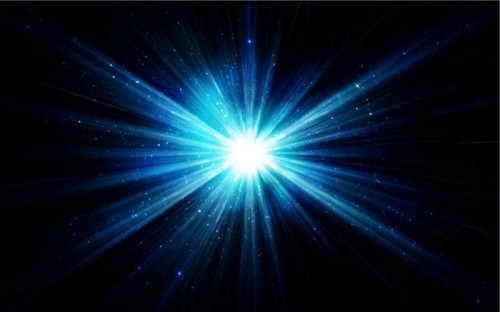 Бізнес план: Ювелірний салон «Magic Silver»
Підготували учениці 11-Б классуСерединська Юлія таЗолотарева Анна
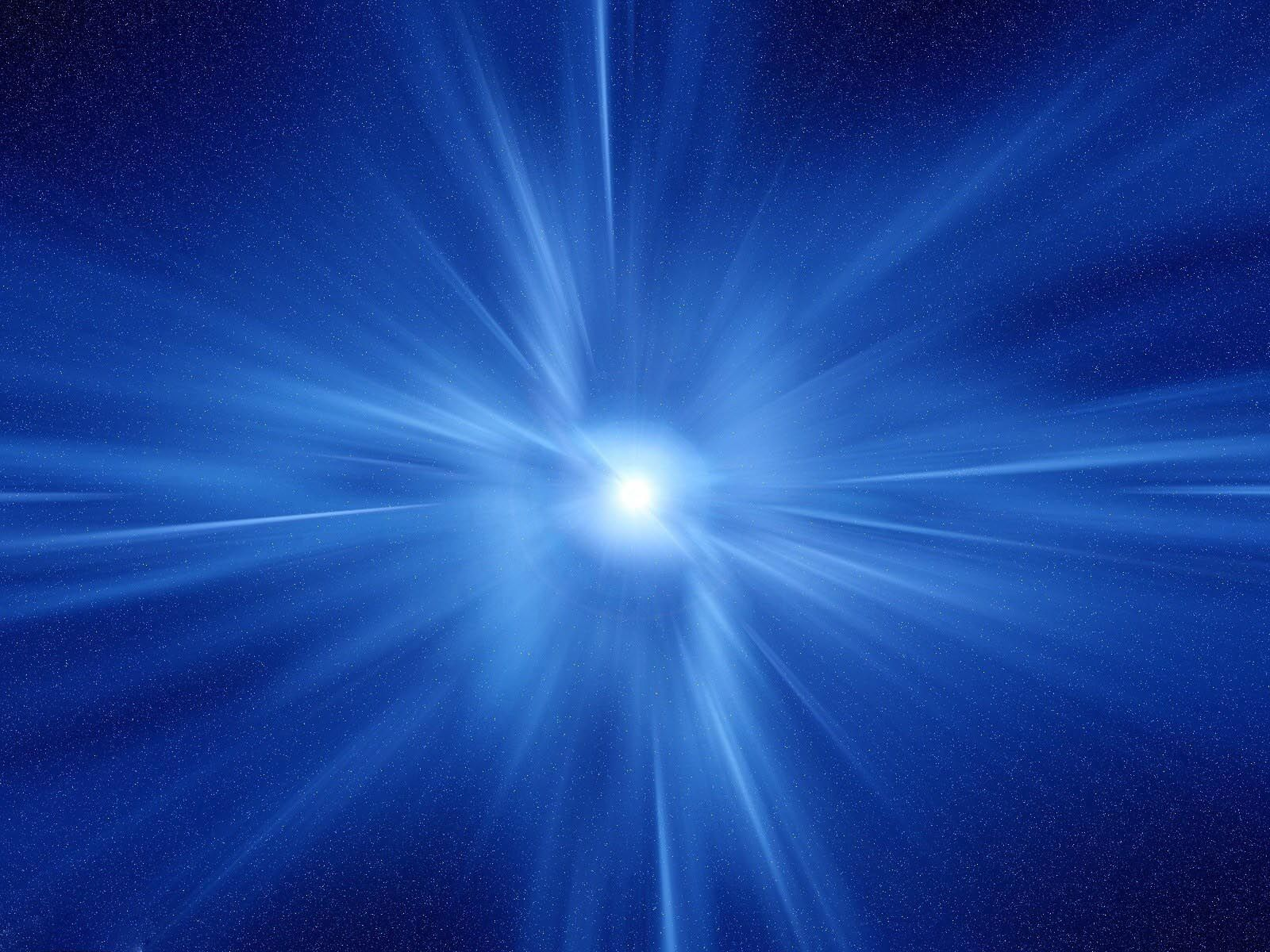 Спеціалізація салону
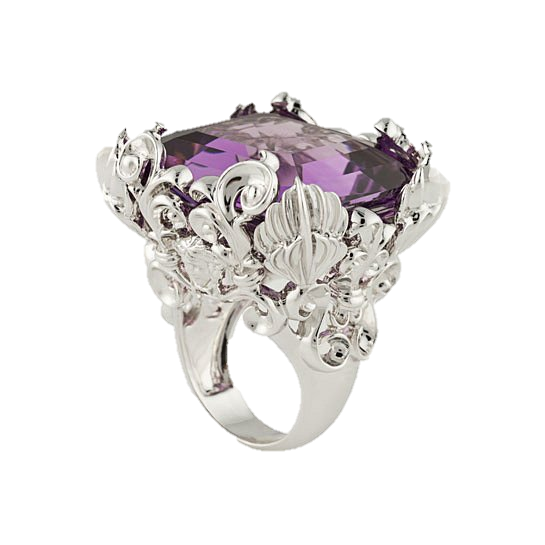 Прикраси із срібла
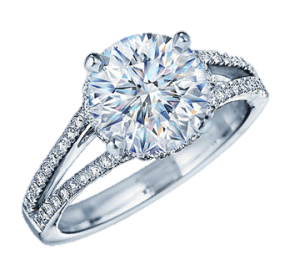 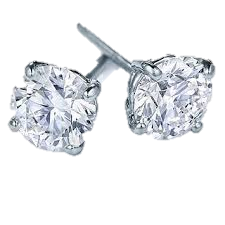 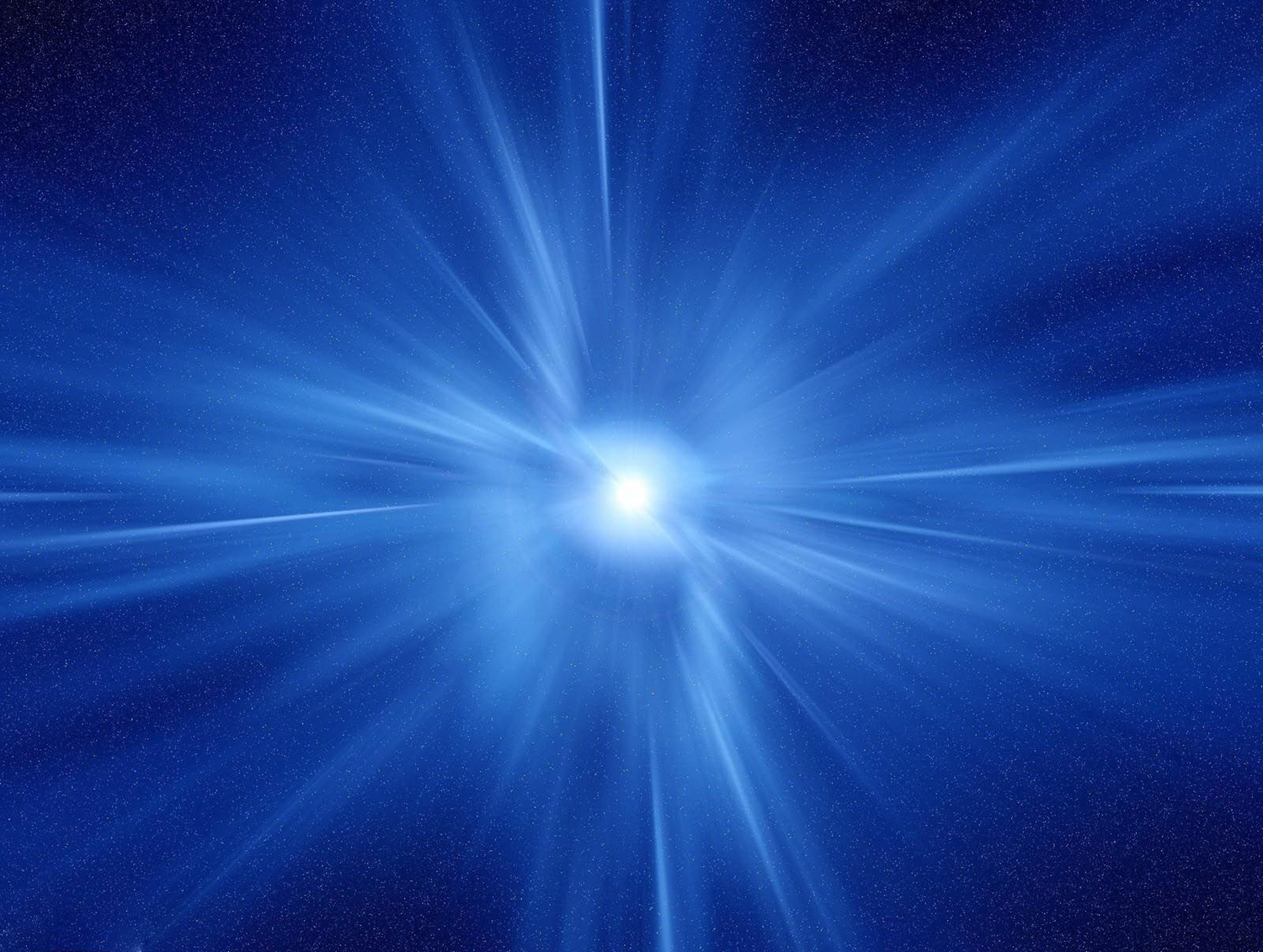 Підготовчий етап
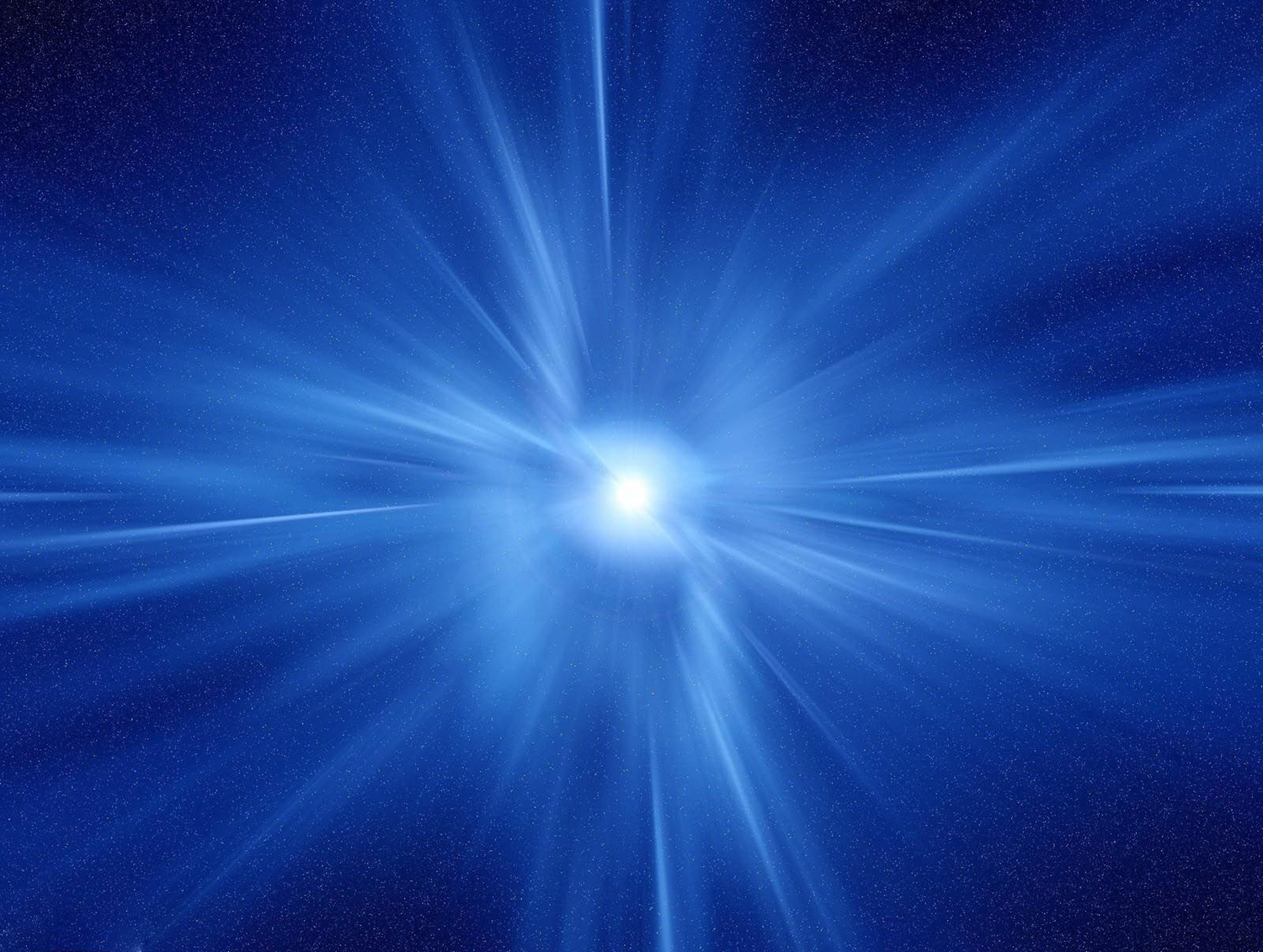 Окупність проекту
Старт проекту: Вересень 2014 р.
Открытие ювелирного салона: Грудень 2014 р.
Вихід на точку беззбитковості: Січень 2015 г.
Дата окупності проекту: Вересень 2015 г.
Срок окупності проекту: 24 місяці
Дохідність інвестицій: 15% річних
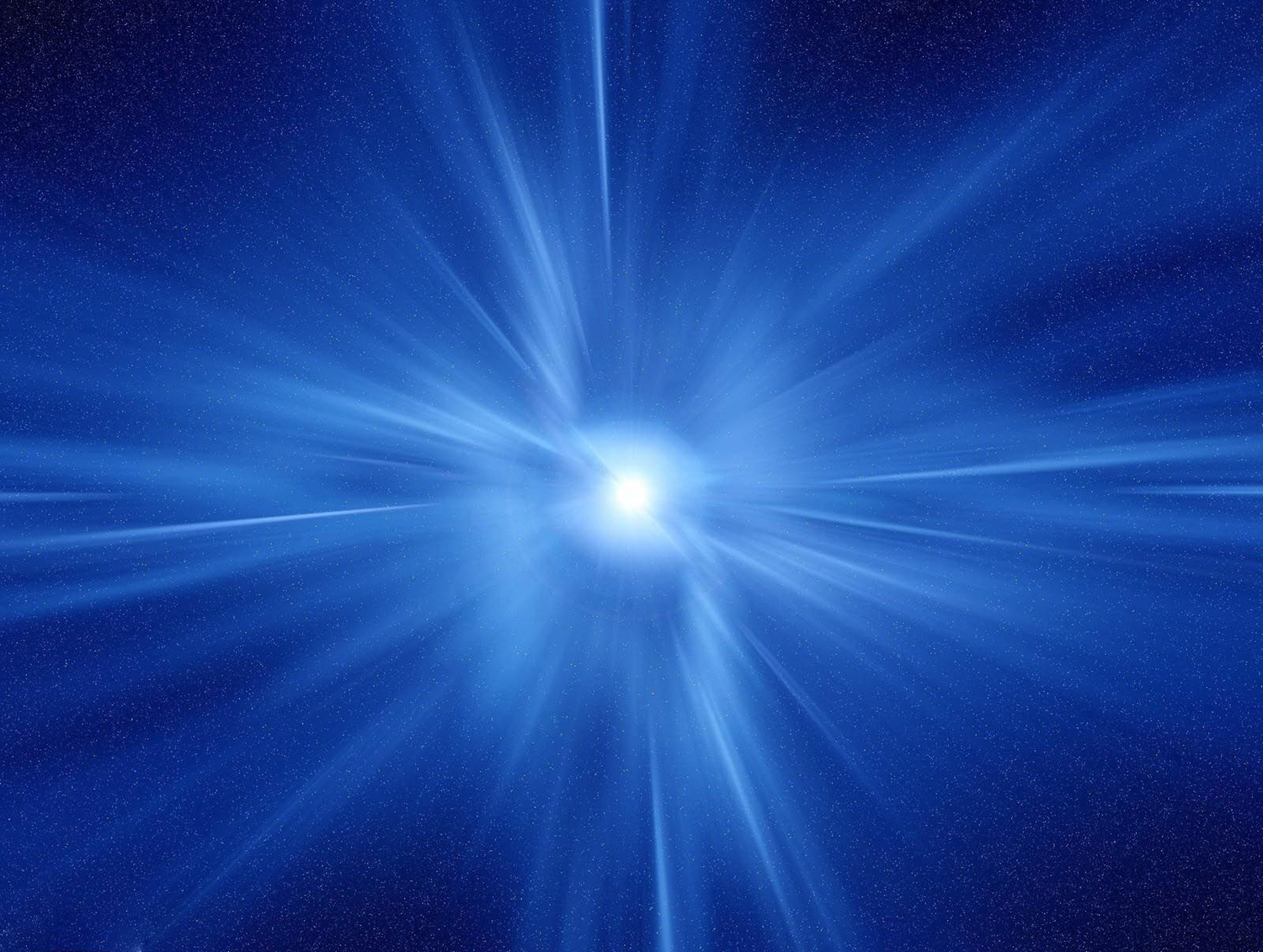 Реклама
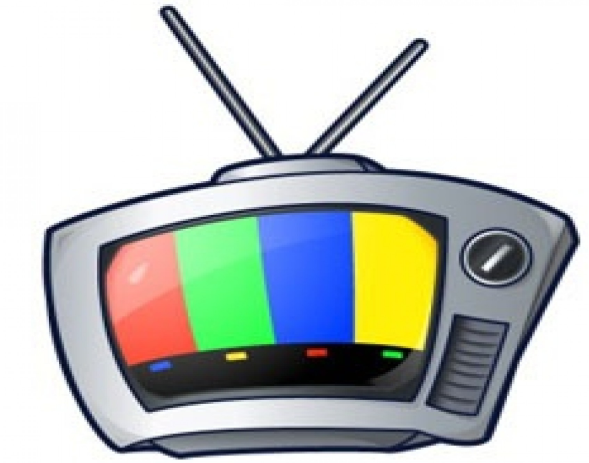 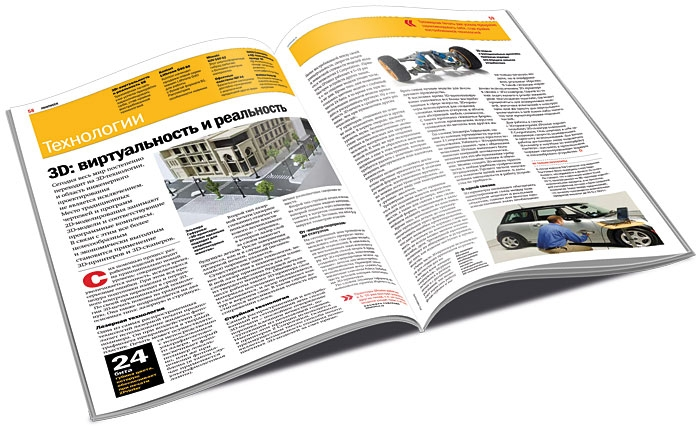 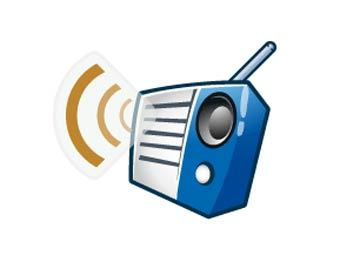 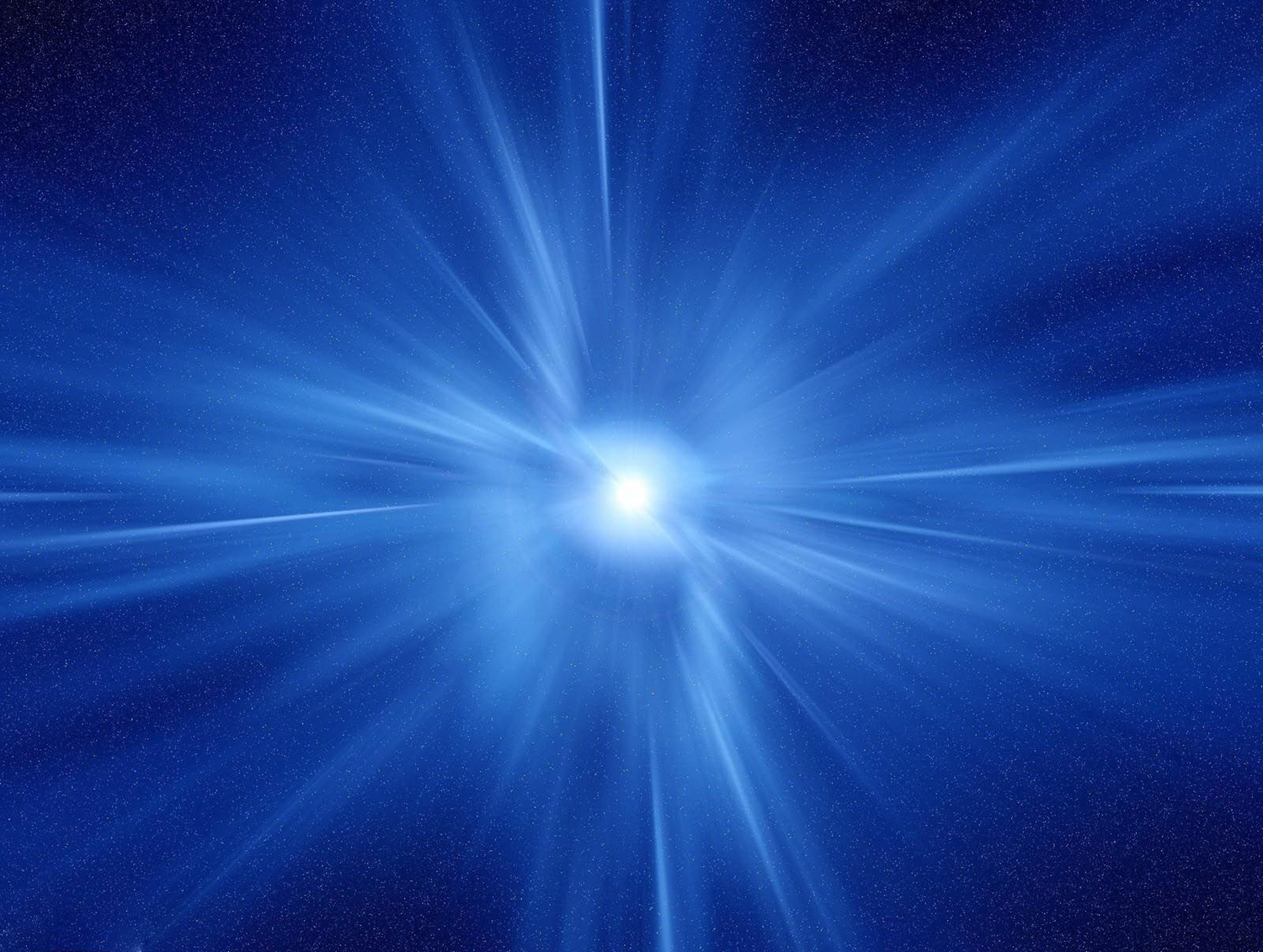 Графік роботи, персонал, заробітна плата
Графік роботи: 10.00 – 21.00

Персонал: чотири продавці-консультанти

Заробітна плата:  постійна (оклад) і змінна (процент від продажу)
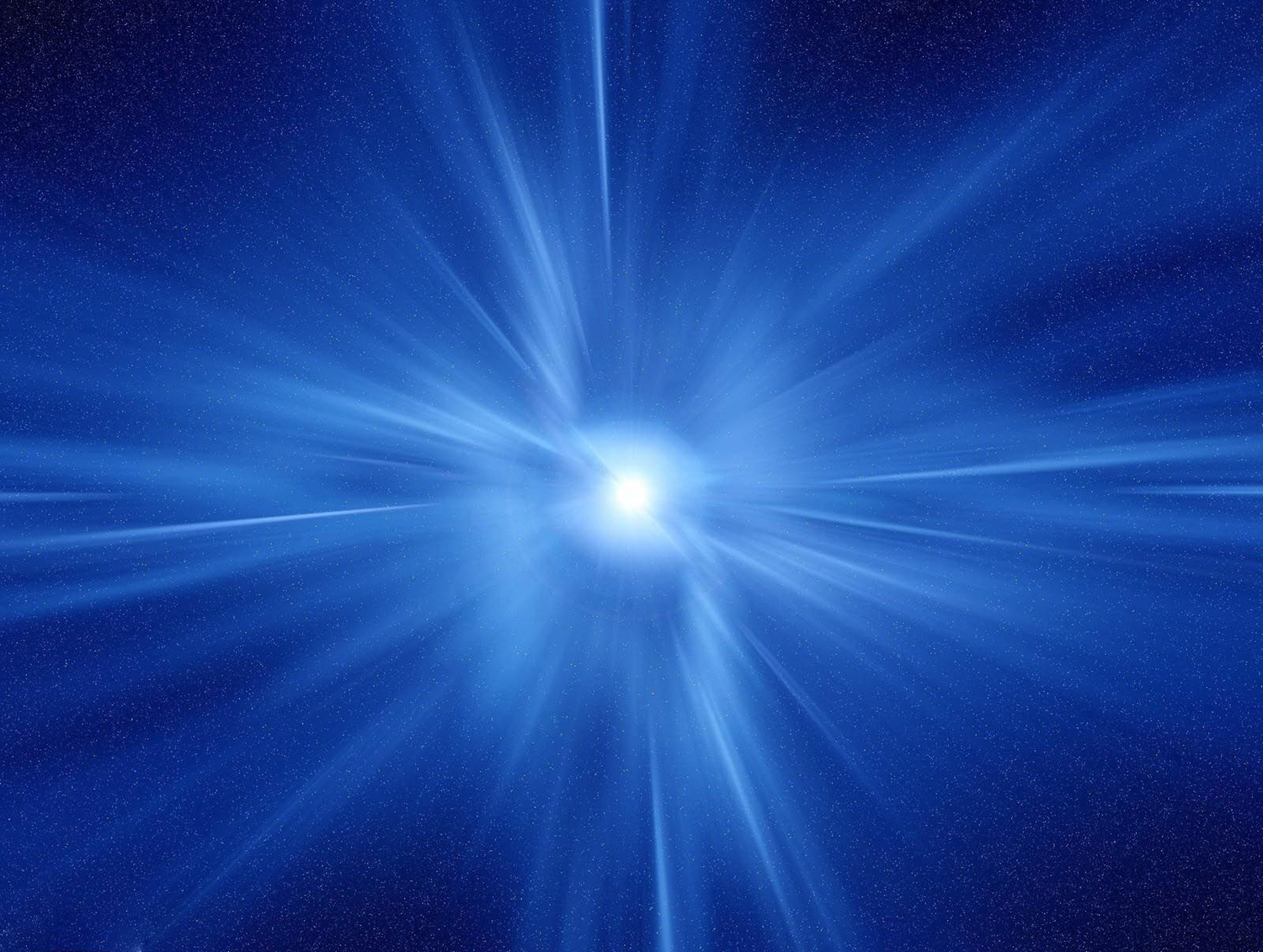 Стаття витрат
Фінансування проекту передбачається з власних коштів
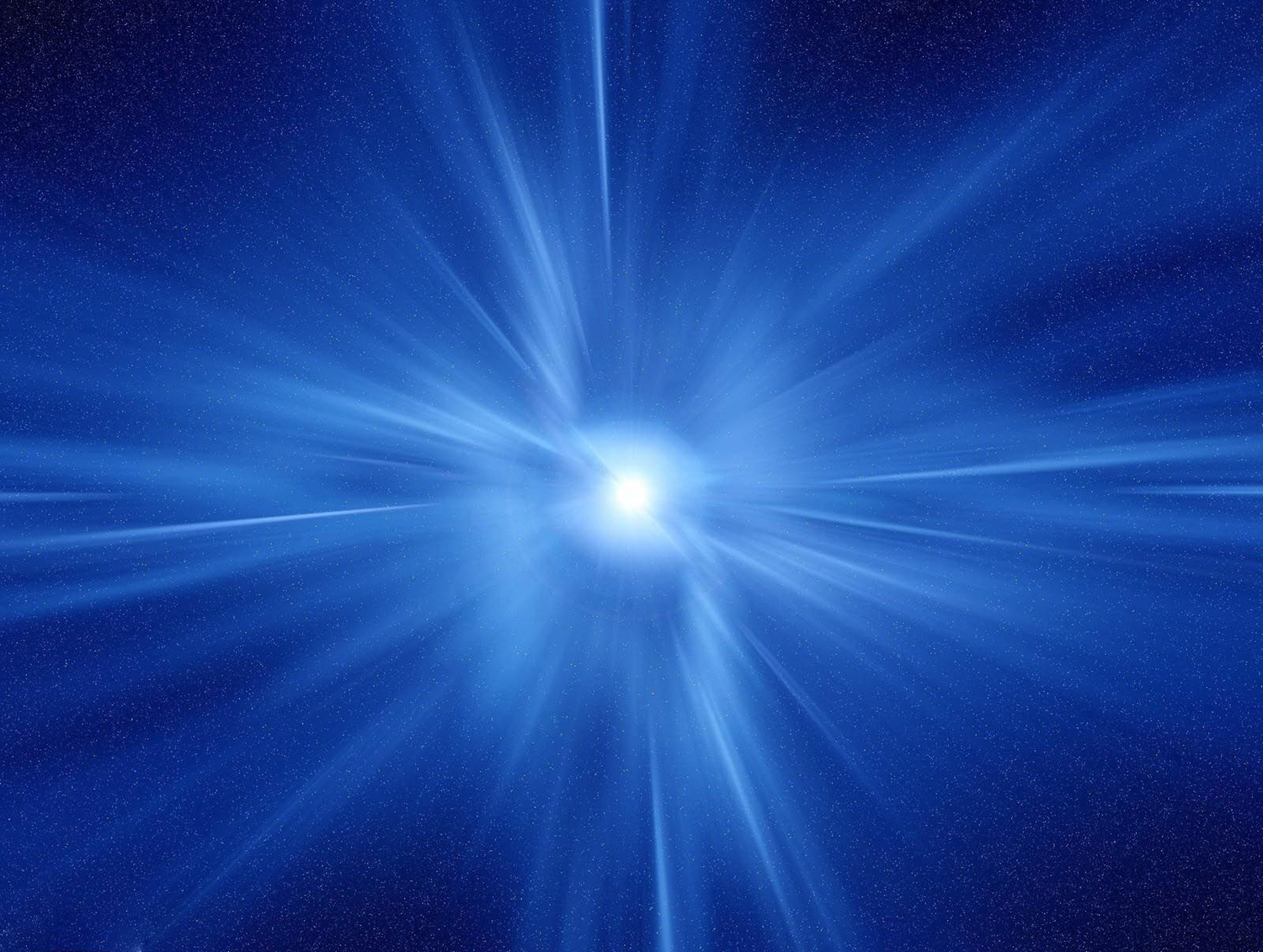 План по виручці
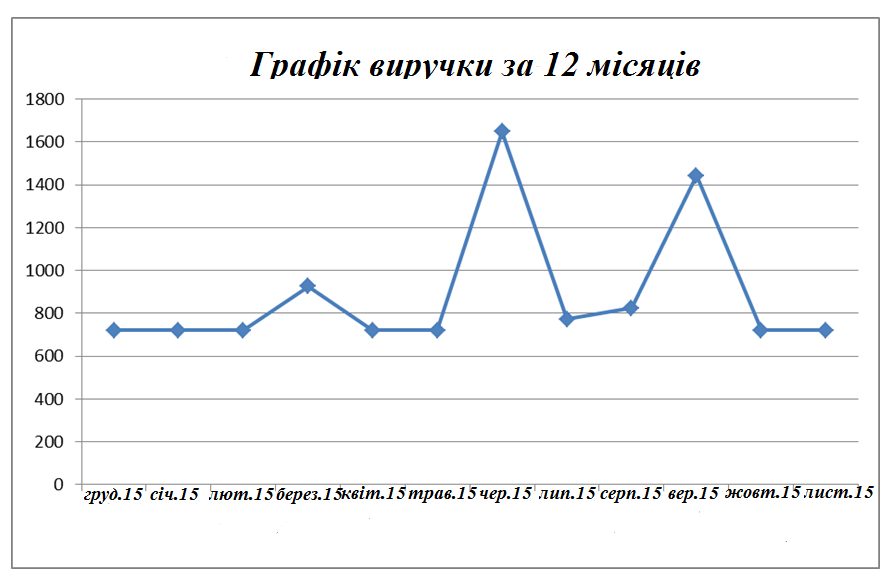 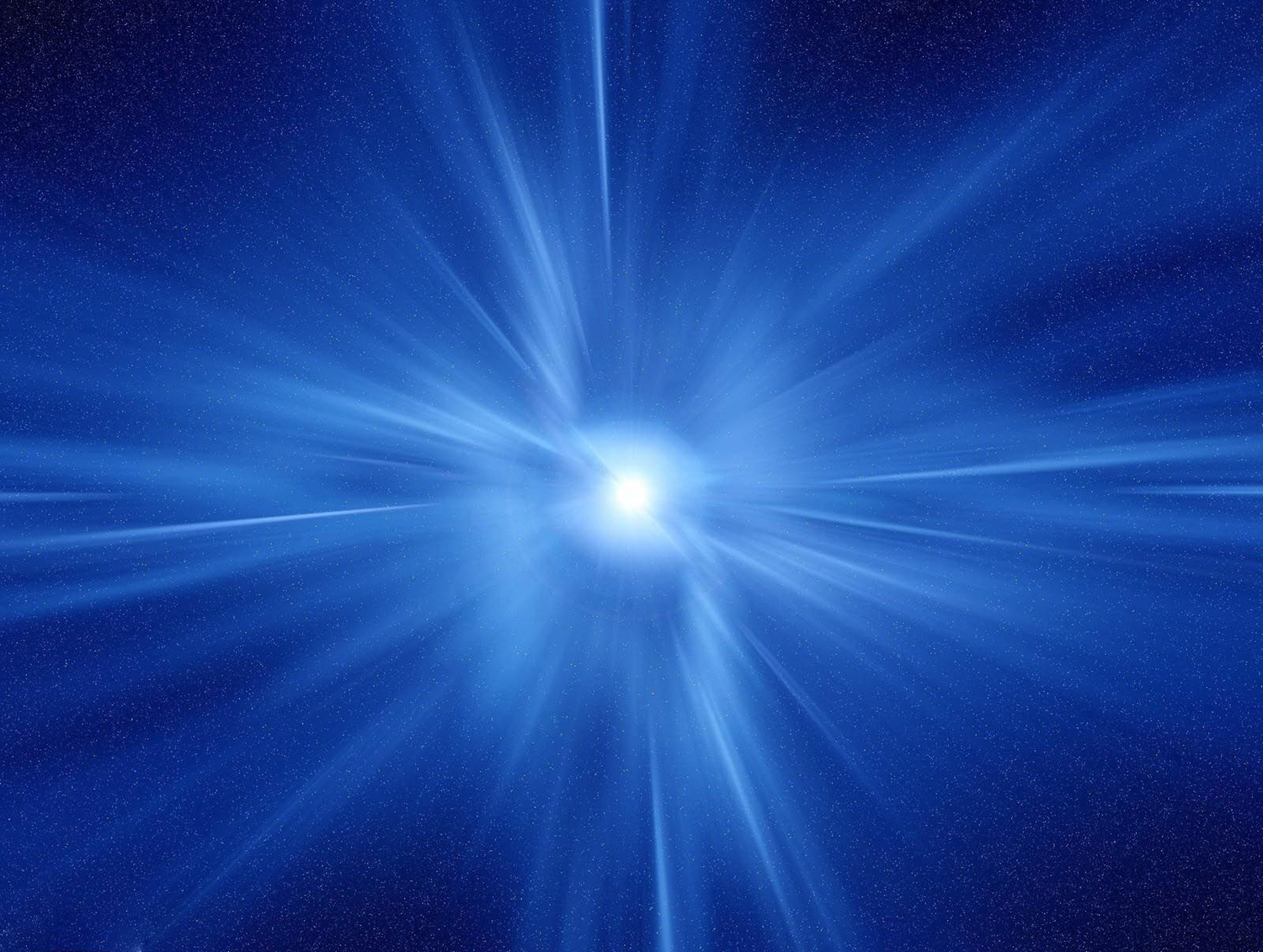 Виручка салону в 2014-2017 рр.
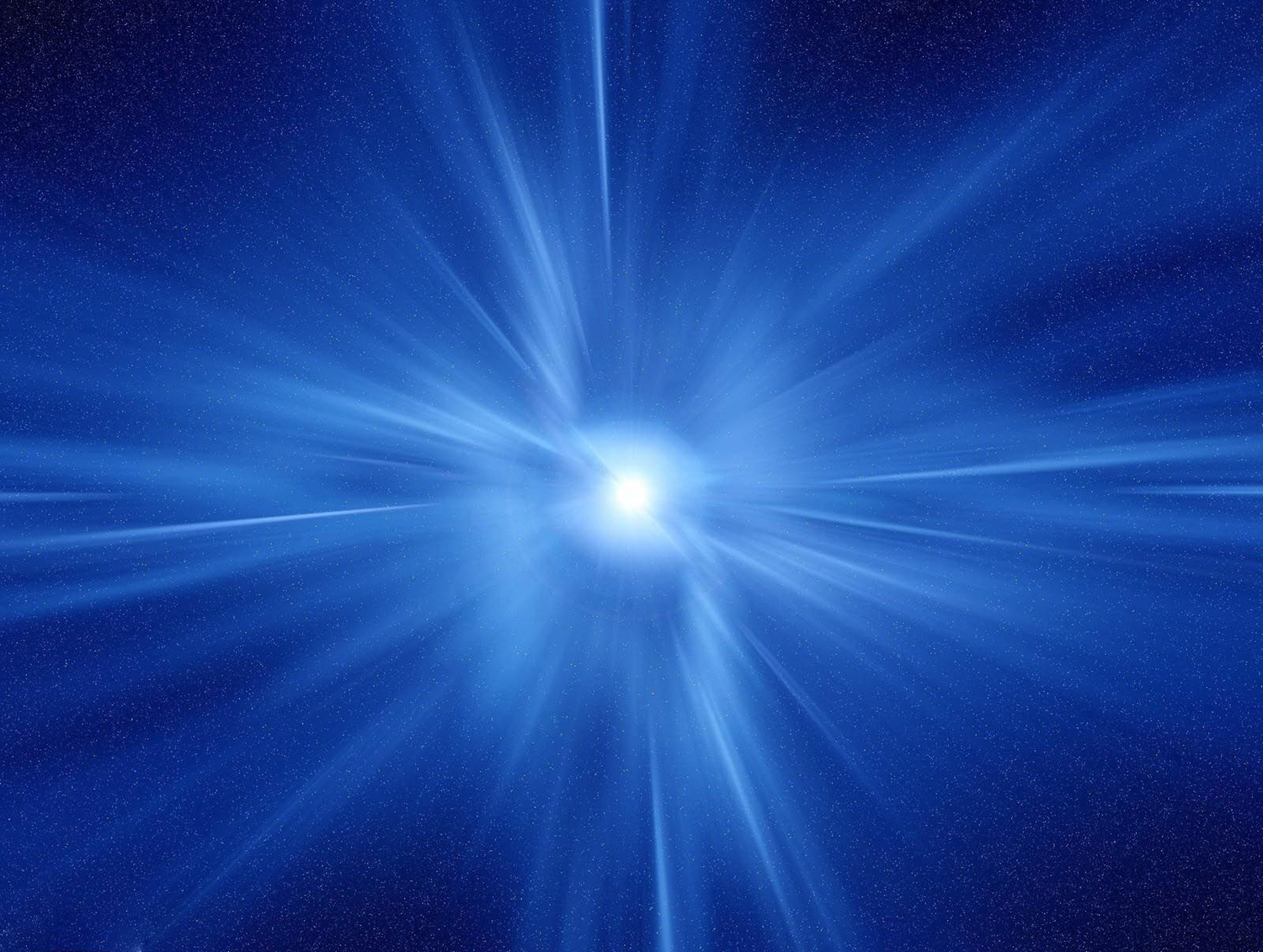 Розподіл витрат
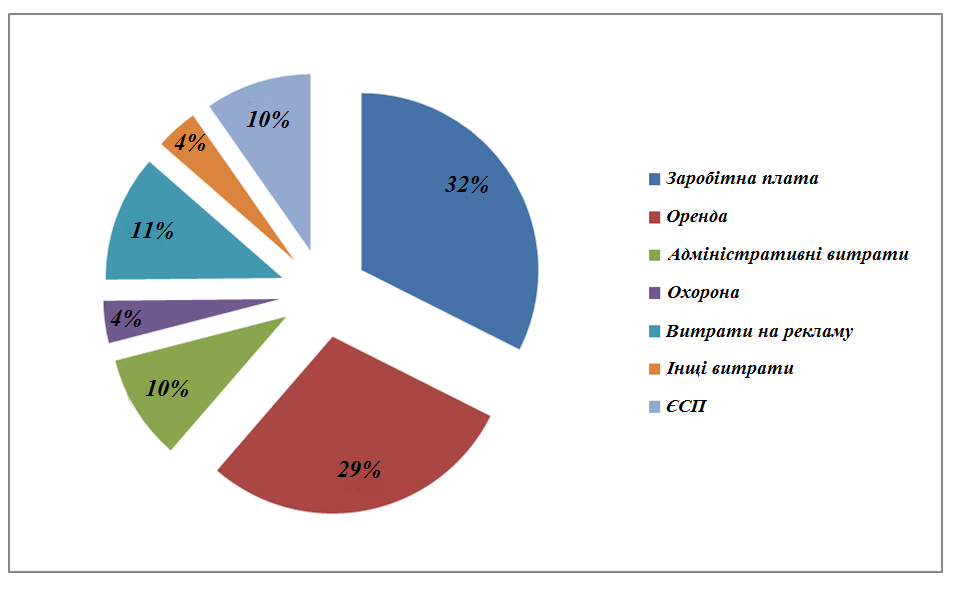 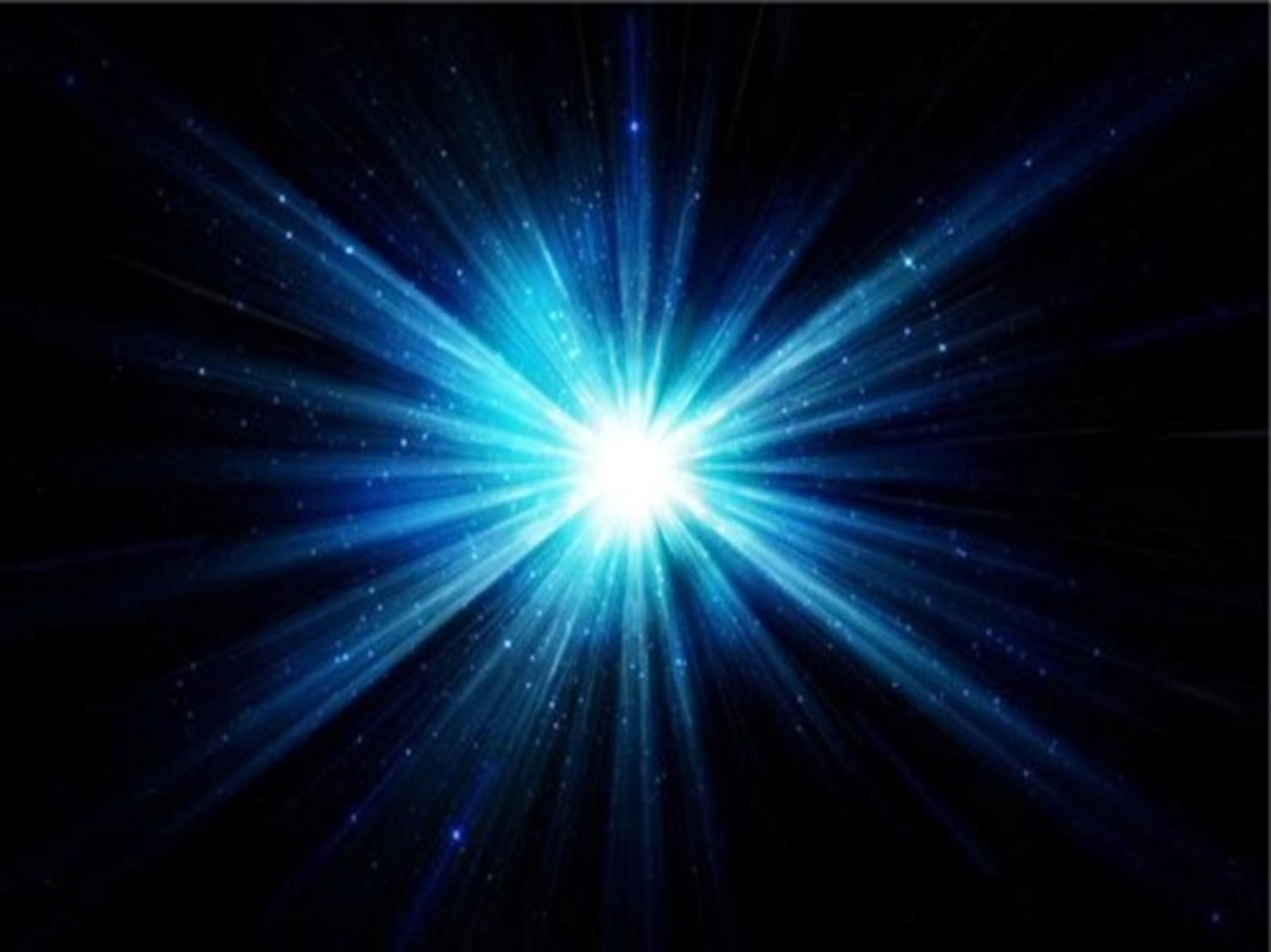 Дякуємо за увагу!